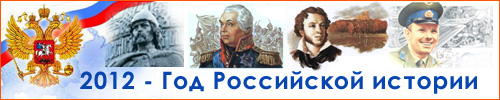 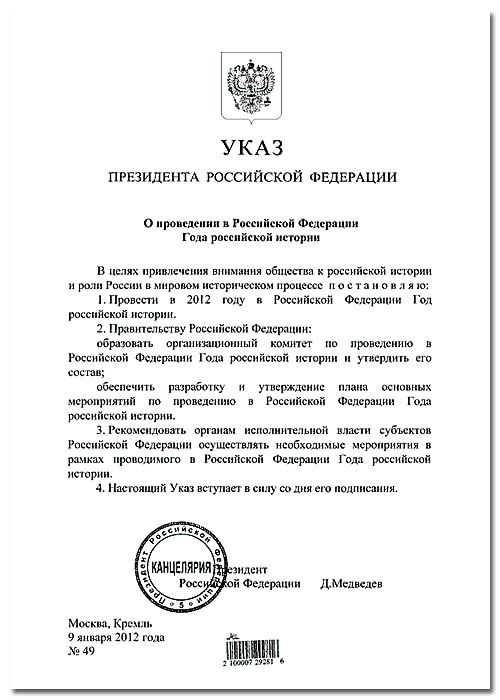 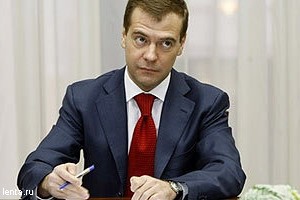 Президент РФ Д. А. Медведев.
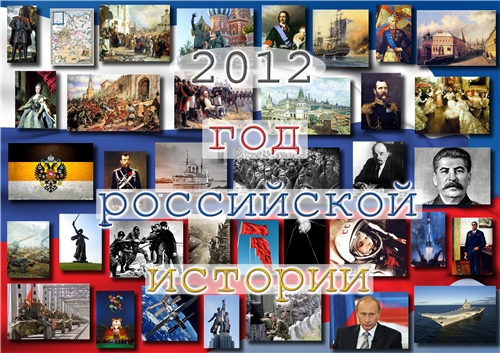 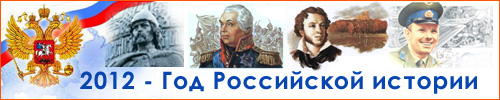 770 лет Победы над крестоносцами на Чудском озере князем Александром Невским 5 апреля 1242 г.
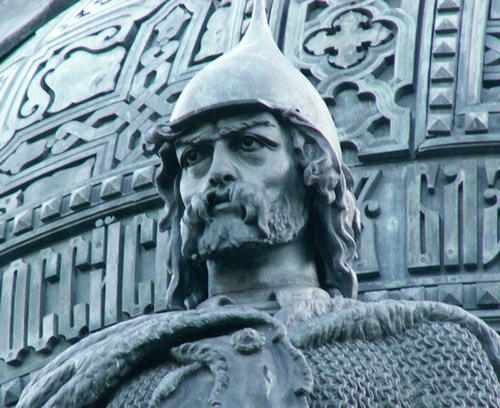 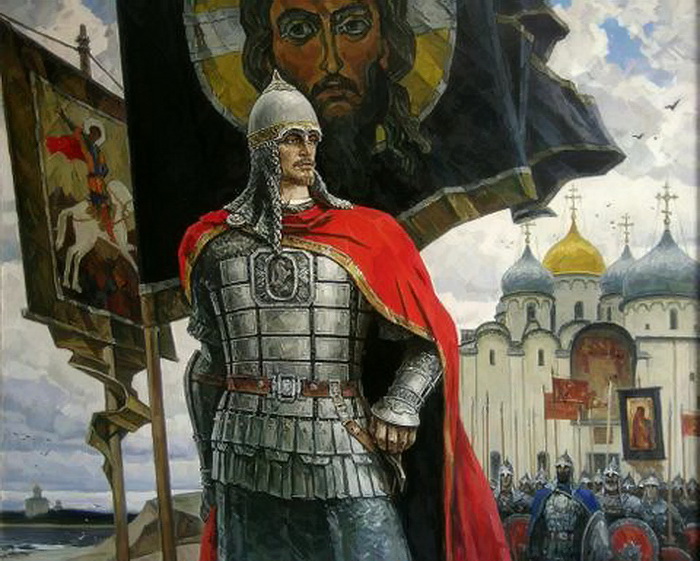 4
400 лет изгнания польских интервентов из Москвы под руководством Минина и Пожарского 7 ноября 1612 г.
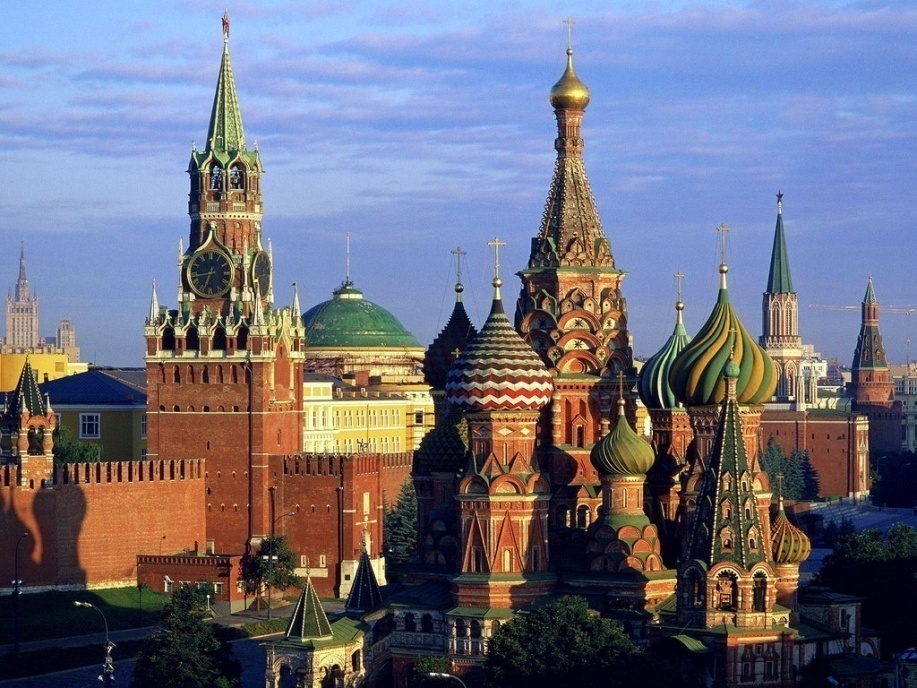 Гражданину  Козьме  Минину 
  и  князю Дмитрию Пожарскому 
 с благодарностью от потомков.
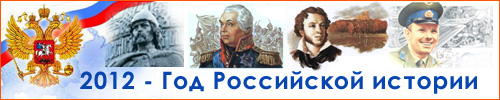 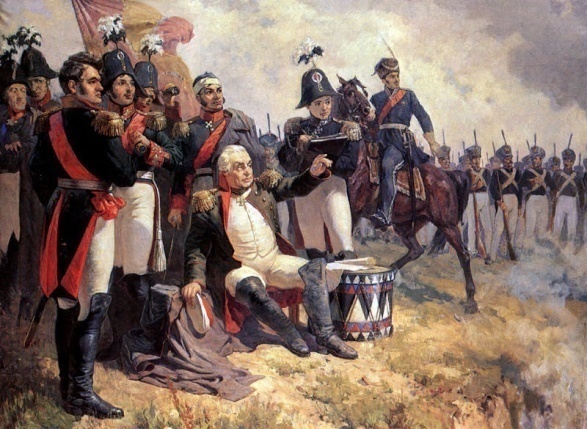 8 сентября  - ДЕНЬ ВОИНСКОЙ СЛАВЫ.
200 лет победы в Отечественной войне 1812 г.
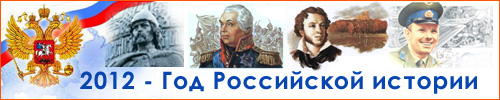 Август 2012 г.    
70 – летие со дня начала самой кровопролитной битвы человечества.
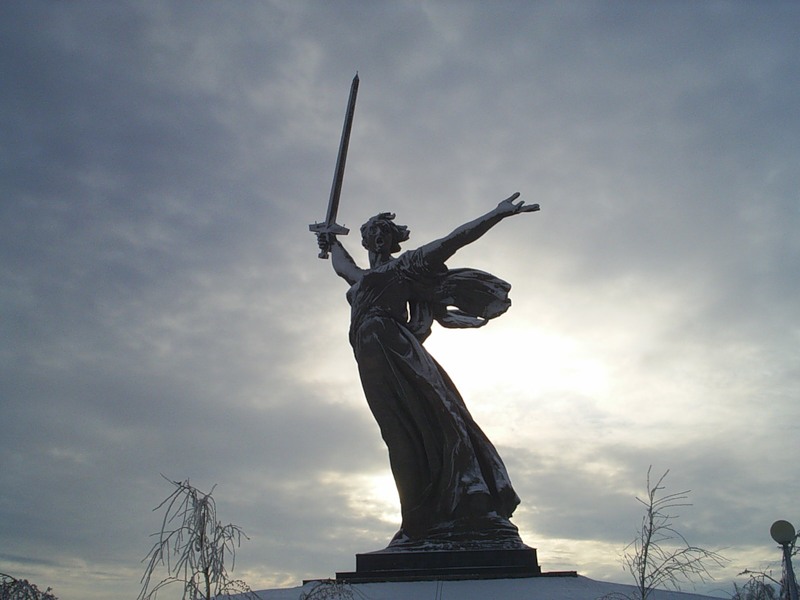 Сталинградская битва.
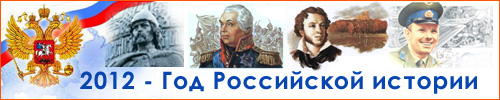 «Дайте мне 20 лет, и вы не узнаете Россию».
 Столыпину удалось сформировать в России основы социальной политики, произвести глубокое переустройство государственных механизмов и государственного аппарата, 
обеспечить впечатляющий рост промышленности. 
Все то, что было сделано Столыпиным, привело Россию к тому, 
что в 1913 году наша страна вошла в тройку ведущих  промышленных держав мира.
Петр Аркадьевич Столыпин – достойный пример служения стране и людям.
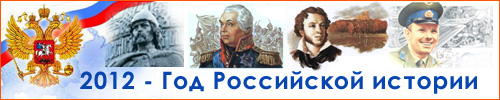 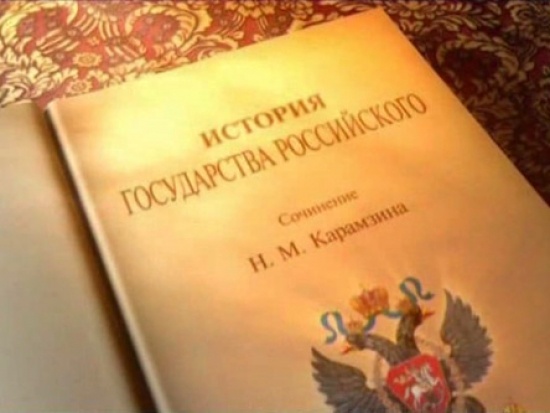 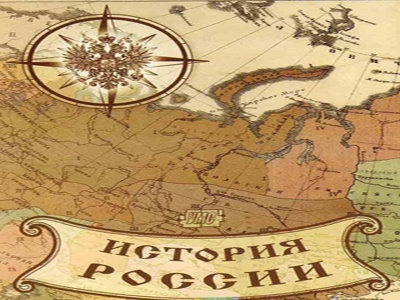 1150 – летие Российской   государственности.
Согласно летописному своду 862 год – год рождения Российского государства.
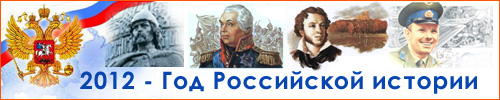 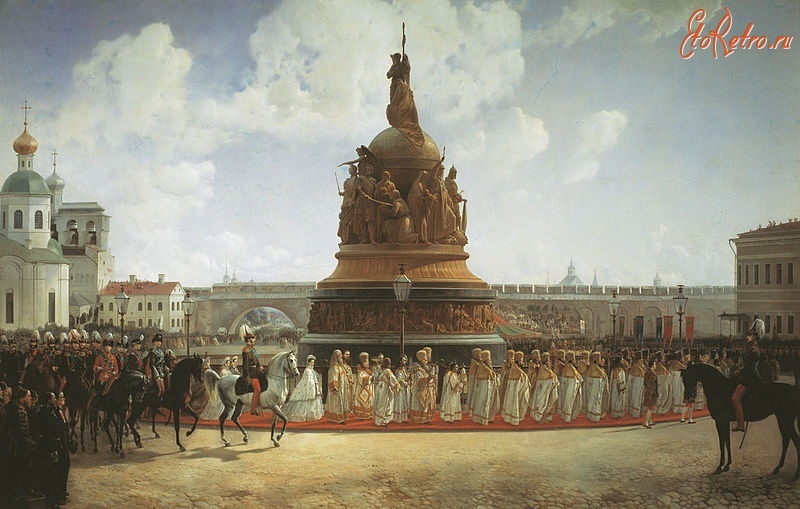 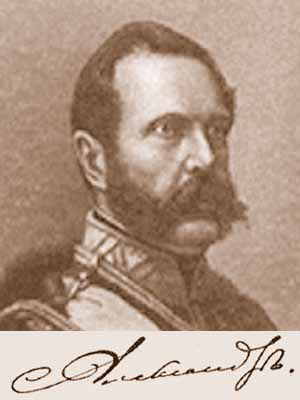 7 сентября 1862 г. в Новгороде в Кремле на Софийской площади          государственный император Александр II 
открыл памятник «1000- летия Руси»
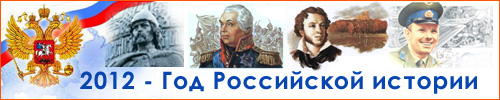 Памятник      Тысячелетия Руси.
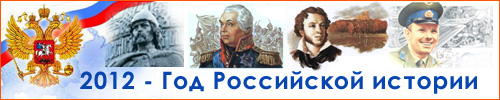 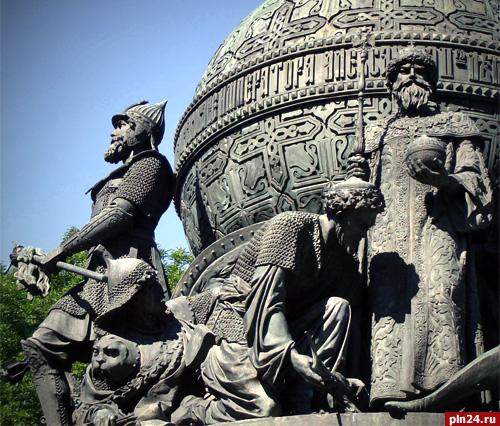 «Свершившемуся тысячелетию Российского Государства в благополучное царствование Императора  Александра II, лета 1862.»
Верхний ярус памятника « ПРАВОСЛАВИЕ»
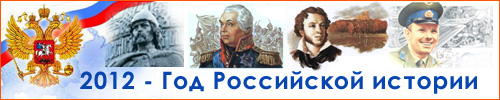 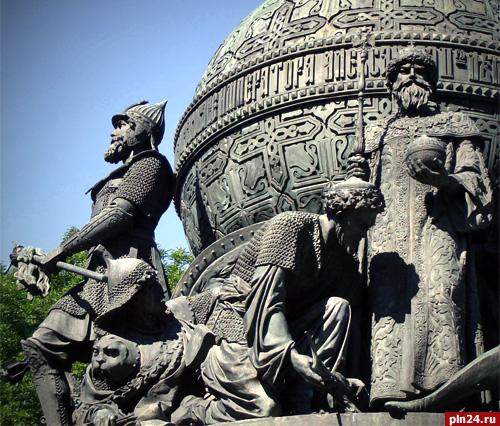 Второй  ярус   «Шесть эпох государства Российского»
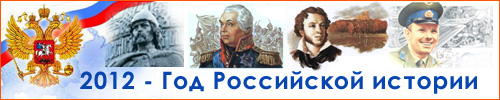 Третий  ярус представлен 109 выдающимися персонами русской истории.
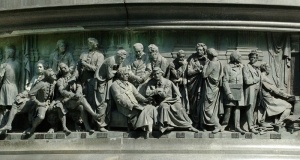 Просветители.
 Государственные люди.
Военные люди и герои.
Писатели и художники.
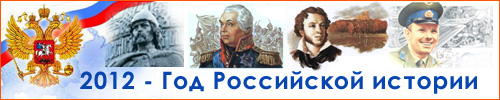 План недели истории 28 февраля – 9 марта 2012г..
Посвященной 200 – летию Победы России  над Наполеоном..
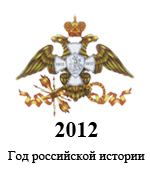 28 февраля 2012 г. – открытие недели истории
29 февраля 2012 г. -  конкурс сочинений – эссе, рисунков; рассказов ( английском языке), посвященных Победе России в Отечественной войне 1812 года.
5 марта 2012г. – исторический вечер « Уж постоим  мы головою за Родину свою»